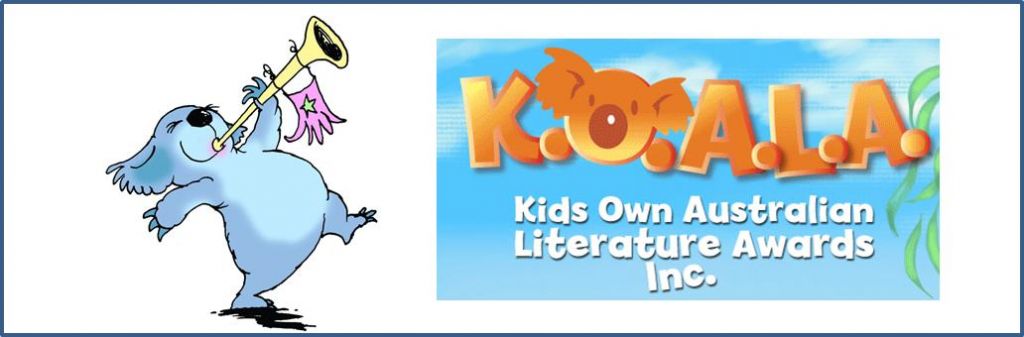 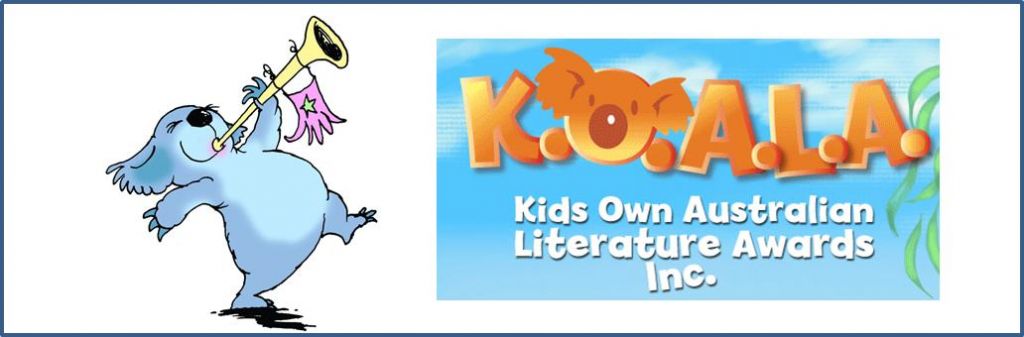 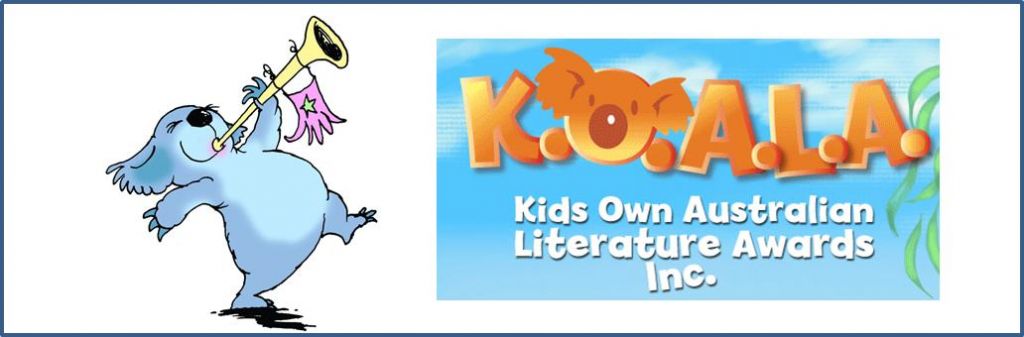 Our TOP Three Nominations for 2020
1.

2.

3.